Bennie Waller
wallerbd@longwood.edu
434-395-2046
Longwood University201 High StreetFarmville, VA 23901
Today, you’ve got to come up with retirements funds by yourself.
Despite Social Security reform proposals, there might not be Social Security when you retire.
Need to know about Social Security, employer-funded pensions, and current retirement plans.
Primary source of retirement income for many senior citizens.
Younger workers who won’t retire for another 40 years, Social Security may no longer be there
Nothing happens without a plan

Set goals for retirement

Estimate amount needed based on goals – start with 70-80% of current living expenses

Estimate income at retirement

Determine how much you need to be saving or to have saved by retirement in order to reach these goals.
Understand the changing nature of retirement planning.
Set up a retirement plan.
Contribute to a tax-favored retirement plan to help fund your retirement
Choose how your retirement benefits are paid out to you.
Put together a retirement plan and effectively monitor it
Retirement – point where a person stops employment. 

You ABSOLUTELY need to plan for your retirement!!!

Don’t plan or expect the government or anyone else to take care of you.
Congress continues to debate “Social Security” reform however, social security is in trouble.  Take care of yourself.

FICA taxes being paid today are being used to pay those already retired.  
It is not being saved as intended.
Retirement ages will likely need to be extended or limit benefits for the wealthy.
To be eligible for Social Security, you must have paid money into the system.  In 2011, individuals earned one credit for each $1,120 paid into the system.  To qualify for SS benefits you need 40 credits.
SS benefits – determined by 1) number of years of earning, 2) average level of earnings and 3) adjustments for inflation
The SS benefit formula aims to replace 42% of average earnings over your working years.
The retirement age to receive full benefit is 67 for those born in/after 1960.  Reduced benefits are available at age 62.
Increased benefits if you delay retirement
Estimated Social Security benefits for retiree born in 1990
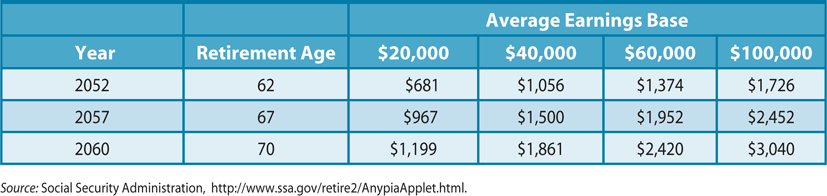 Provided through mandatory Social Security insurance program.
Protection for those with impairment that keeps them from work for at least 1 year.
Monthly survivor benefits when breadwinner dies.
One-time death benefit for funeral costs.
What is a pension – many years ago, “guaranteed” pension plans were where companies rewarded loyal employees by taking care of them during their retirement.

Those days are largely gone.  However, a current version of a pension is a Defined Benefit Plan

Defined benefit plan – is where you do received some “promised” or defined payout at retirement. 

Non-contribution plan – employer pays all
Contribution plan – you and employer contribute
Formula for calculating benefits in a defined benefit plan can vary dramatically.  
Some companies focus only on the last few years of service while others average all your years to calculate your benefits.

One common formula is to pay out 1.5% of the average salary of your last 3 years times your years of service.

In general, the maximum that employees will receive is 40-45% of their before retirement income.
Portability – the ability to retain and transfer benefits earned to another plan if leaving the company. Defined Benefit plans do NOT offer this benefit. 

If you are VESTED, meaning you have been with the company long enough to be eligible for benefits, you will eventually get a “pension”, but it will likely be small as it generally based on salary.

Funded vs. Unfunded plans – many defined benefit plans are unfunded, meaning that these pension funds are being paid out of current company earnings.  
What if company get into financial trouble?
Cash-Balance Plans – retirement plan whereby workers are credited with a percentage of their pay plus a predetermined rate of interest.
Plan is portable and can be rolled into an IRA

Benefits are much easier to track

Better for young people as they starting earning benefits earlier.
You and/or your employee contribute to a retirement account set aside specifically for you.  In essence it is a personal savings account for retirement.

What you eventually receive in retirement benefits is dependent upon how well your retirement account performs. 

These programs have become incredibly popular as they involve no risk to the employer.  These plans pass the responsibility from employer to employee. 

These plans can take one of several forms.
Profit sharing plan – contribution to plan varies based on performance of the firm.  Could be risky.

Money purchase plan – a set percent is contributed each year regardless of firm performance.  These are preferred to profit sharing as the contribution is guaranteed.

Thrift and savings plan – employer matches a certain percent of employee contribution. 

Employee Stock ownership plan (ESOP) – plan where retirement funds are invested in company stock. Very risky as your retirement income is based on how well company stock performs. 
401k
401k – a tax deferred savings plan where employees can contribute a portion of their wages up to a set amount.  
Contributions to a 401(k) are not taxed
Earning a 401(k) are not taxed until withdrawals are made

Contribution amounts
For 401(k) and 403(b) accounts
In 2008, 16,500 with increases in $500 increments based on inflation
Tax payers over 50 are allowed to make annual “catch-up” contributions of $5,500
If you are self-employed either full time or part-time, or work for a small business you can contribute to one of the following

Keogh – a tax-sheltered retirement plan.  These plans are self-direct in terms of investments made and are established through financial intuitions.  
As with 401(k) plans, payments to a Keogh plan are made before taxes.  This may reduce tax liability.  

Simplified Employee Pension Plan (SEP-IRA) – similar to a Keogh plan but funded by the employer.  Employee sets up investment account and employer makes annual contributions up to25% of employees salary or $49,000 whichever is less.
Savings Incentive Match Plan for Employees (SIMPLE) – tax sheltered retirement plan aimed at the self-employed that provides for some matching funds by the employer.
Individual Retirement Account (IRA) -
Tax advantages may be tax deductible dependent upon income and whether individual and/or spouse is covered by company retirement plan.  Be sure to check out the rules.
Maximum amount of contribution is $5,000 (2011) with adjustment for inflation in $500 increments.

ROTH IRA – An IRA where contributions are not tax deductible, however the investment and earnings are not taxed at retirement.

Coverdell Education Savings Account –like a Roth IRA in terms of contributions with limits of $2,000 per child (<18) with some income limits.  Earnings are tax-free for education.
Saving for College – 529 Plans – tax advantaged saving plan for college allowing contributions up to $350,000 (VA) which grows tax-free.

Sponsored by individual states, but open to all regardless of where you live.
Plan ahead for receiving retirement payouts. 
Consider tax consequences of withdrawal.
Should you choose and lump sum or an annuity

Single life annuity – receive set amount until death
Certain period annuity– recived annuity for a certain period of time (10-20 years) after which payments cease.  If you die, your beneficiary receives payments. Payments are less than with single life annuity. 
Joint/survivor annuity – payments over the life of you and spouse.  Most common is 50% survivor benefit which pays spouse 50% of your benefit after you die or 100% benefit which continues same level of benefits after you die. Of course the higher the benefit, the lower the annuity amount
Lump sum – receiving your full retirement payout in one lump sum does provide flexibility, however may be dangerous depending upon your financial discipline.

Diversification remains important.
Estate planning is planning for what happens to your wealth and dependents upon death.
Ideally, you would like to pass on as much as possible to your heirs with the least amount of costs.
Determine who has decision-making authority if you are incapacitated.
Estate and gift-tax credit allows first $5.25 million be passed on tax free. 
No limit on transfers between spouses on tax free basis
 Above this amount, the tax rate is 40% (2013).

Gift taxes
The transferring of wealth prior to death may be one way of minimizing the taxable value of an estate.
Husband and wife may gift up to 13,000 per year tax free
Wills – a legal document that describes your wishes
How property and gifts are to be distributed
Names beneficiaries
Names executor (without will court will appoint administrator, which may be costly and not align with your wishes)
Names guardians for children under 18 (without court will appoint guardian).


Probate – legal procedure that establishes the validity of a will and then distributes estate’s assets. 
Allows for disagreements to be settled 
Allows for distribution of assets for those that die intestate
Writing a will
Introductory statement – should identify person and revoke any prior wills to prevent any conflicts with prior wills. 
Directs payments of debt and taxes
Disposition of property – who gets what
Appointment – names executor and guardian if applicable
Common disaster – identifies which spouse is assumed to die first in event both die together. 
Attestation and witness – validates will with signing before 2 or more witnesses.

Codicil – attachment used to change or amend will.  Should be handled by a lawyer and attached to will.
Letter of last instruction – generally written to surviving spouse with instruction as to the location of the will and other legal documents.
Not a legally binding agreement

Choosing an Executor
In charge of carrying out your last wishes and manages property until it is passed on to heirs.
Could be family member, lawyer or bank trust officer.
Handles personal matters such as debts and reports final accounting to court.
Durable power of attorney—provides for someone to act in your place should you become mentally incapacitated

Living will—allows you to state your wishes regarding medical treatment in the event of illness or injury
Probate is time consuming  and costly.  Three ways of avoiding probate
Joint ownership
Tenancy by the entirety – married couples
Joint tenancy with right of survivorship 
Tenancy in common – passed to heirs according to will

Gifts

Trusts – legal entity that holds and manages assets for another person.
Estate planning which includes writing a will is essential.  DON’T put it off.